Kohlberg’s theory of Moral Development (part-2)
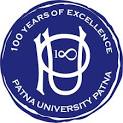 COURSE: Life Span
 Paper VI (PGDCP; SEM II); Unit IV
By
Dr. Priyamvada
Part Time/Guest Faculty
Institute of Psychological Research and Service
Patna University
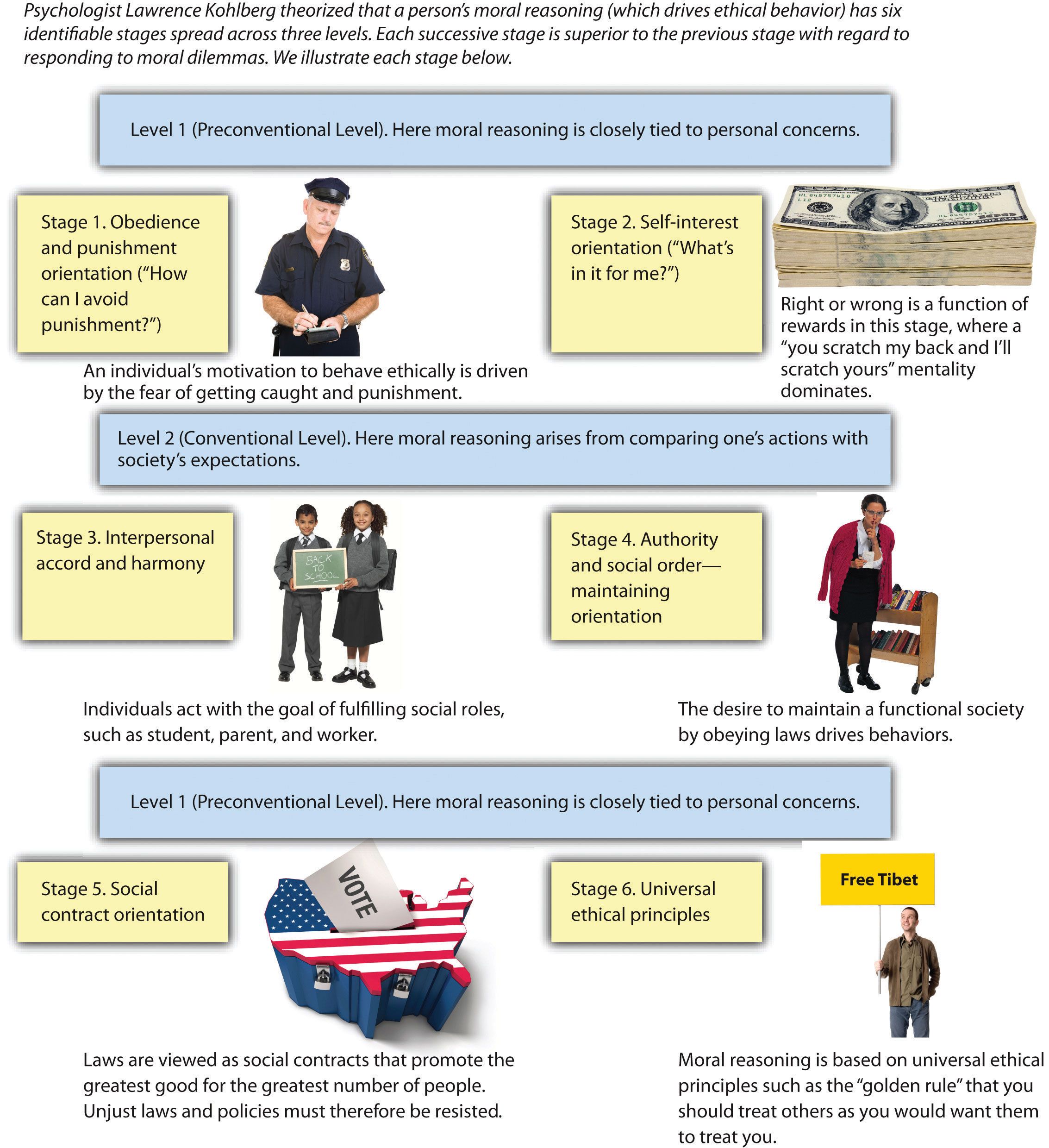 Examples of Responses to the Heinz Dilemma at Each of Kohlberg’s Levels and Stages
Examples of Responses to the Heinz Dilemma at Each of Kohlberg’s Levels and Stages
Examples of Responses to the Heinz Dilemma at Each of Kohlberg’s Levels and Stages
Assumptions
Moral judgment is not based on infant development but on later cognitive development.
Morality = Justice and fairness.  This developmental understanding is cognitive not emotional.
Individuals can tell the difference between action, intent and consequences.
Support for Kohlberg’s Theory
Although Kohlberg believes that his stages form an invariant and universal sequence of moral growth, which is closely tied to cognitive development, he also claims that cognitive growth, by itself, is not sufficient to guarantee moral development. In order ever to move beyond the pre-conventional level of moral reasoning, children must be exposed to persons or situations that introduce cognitive disequilibria—that is, conflicts between existing moral concepts and new ideas that force them to reevaluate their viewpoints. So, Kohlberg believes that both cognitive development and relevant social experiences underlie the growth of moral reasoning. How much support is there for these ideas? Let’s review the evidence, starting with data bearing on Kohlberg’s invariant-sequence hypothesis.
Criticisms of Kohlberg’s Approach
Many of the criticisms of Kohlberg’s theory have centered on the possibilities that it is biased against certain groups of people, that it underestimates the moral sophistication of young children, and that it says much about moral reasoning but little about moral affect and moral behavior.
Method of Study
Method of Study
Moral Dilemmas followed by extensive interview
This was the Piagetian influence
He believed that Piaget under estimated the social context
School Applications
Kohlberg and schools -- Unlike Piaget, Kohlberg was interested in how schools could enhance moral development.  
It is the process rather than the content of the program.  Students learn to be more moral by listening to others who are.  
Schools which are more democratic (open schools) have better results than schools which are more traditional.  
Success is more likely at pre-conventional and conventional (2,3,4) than at post conventional levels.  Like formal (consolidated) few people reach this stage.
References
Shaffer. David. R., and Kipp. Katherine., Developmental Psychology, Childhood and adolescence, 8th edition, Wadsworth cengage learning.
Google images and Google search

Thank you